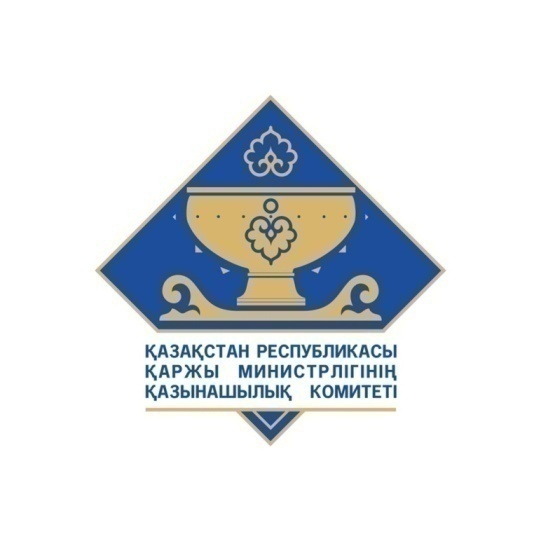 Odbor za riznicu
Ministarstva financija
Republike Kazahstan
Комитет казначейства Министерства финансов Республики Казахстан
Sjednica PEMPAL-a,
22. – 26. svibnja/maja 2023.
Iskustvo Odbora za riznicu u izvršenju državnog proračuna: uloge i odgovornosti Riznice te glavna postignuća
Predavač: Aliya Baigenzhina
 zamjenica predsjednika, Odbor za riznicu, Ministarstvo financija Republike Kazahstan
Almaty, 2023.
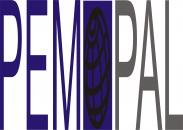 Odbor za riznicu i regionalni uredi
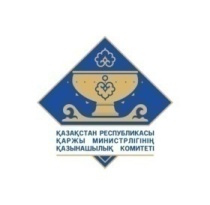 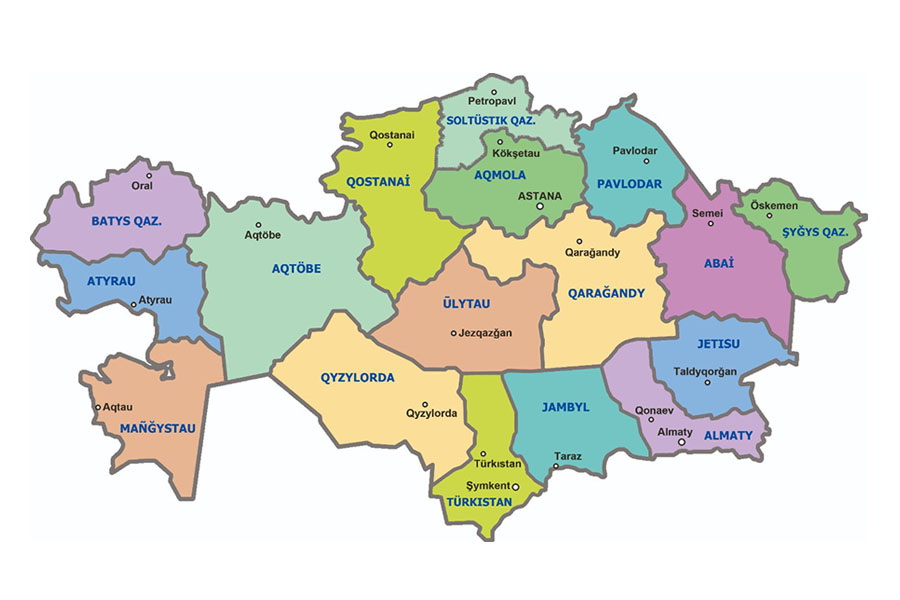 Odjel riznice – regija Sjeverni Kazahstan

13 okružnih/gradskih ureda riznice
Odjel riznice – regija Kostanai
19 okružnih/gradskih ureda riznice
Pregled
Središnji odbor:
23 odjeljenja;
186 zaposlenih

Regionalni uredi:
20 odjela u regijama i gradovima;
189 okružnih i gradskih ureda;
više od 2460 zaposlenih u regionalnim i lokalnim uredima
Odjel riznice – regija Zapadni Kazahstan
 12 okružnih/gradskih ureda riznice
Odjel riznice – regija Pavlodar
12 okružnih/gradskih ureda riznice
Odjel riznice – regija Istočni Kazahstan
8 okružnih/gradskih ureda riznice
Odjel riznice – regija Akmola

18 okružnih/gradskih ureda riznice
Odjel za riznicu – Astana
Odjel riznice – regija Abai

10 okružnih/gradskih ureda riznice
Odjel riznice – regija Aktobe

12 okružnih/gradskih ureda riznice
Odjel riznice – regija Karaganda

12 okružnih/gradskih ureda riznice
Odjel riznice – regija Ulytau

4 okružnih/gradskih ureda riznice
Odjel riznice – regija Zhetysu  
9 okružnih/gradskih ureda riznice
Odjel riznice – regija Atyrau

7 okružnih/gradskih ureda riznice
Odjel riznice – regija Jambyl
10 okružnih/gradskih ureda riznice
Odjel riznice – regija Almaty
9 okružnih/gradskih ureda riznice
Odjel riznice – regija Kyzylorda

8 okružnih/gradskih ureda riznice
Odjel riznice – regija Mangistau   

6 okružnih/gradskih ureda riznice
Odjel riznice – regija Turkestan

17 okružnih/gradskih ureda riznice
Odjel riznice –
Almaty
Odjel riznice – Shymkent
2.
Povijest riznice Kazahstana
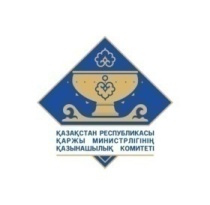 Mehanizam raspodjele uvoznih naknada među proračunima država članica Euroazijske ekonomske unije
2010.
Pilot projekt informacijskog sustava „Riznica – klijent”
2011.
Integracija s Nacionalnim certifikacijskim centrom
Usluge se pružaju subjektima kvazifiskalnog sektora
Integracija s informacijskim sustavom za prihvat i obradu e-računa
2009.
2012.
Izrada i implementacija Informacijskog sustava Riznica-Klijent
2008.
U riznici je otvoren poseban račun za inozemne zajmove
2014.
Preustroj RU-a u Odjele riznice pri Odboru za riznicu u Ministarstvu financija
Medalja i certifikat The Computer World Honor
Integracija s informacijskim sustavom „Centralizirani objedinjeni računi kupaca” i automatiziranim integriranim informacijskim sustavom „E-Javna nabava”
2005.
2016.
Prelazak na novi softver ORACLE
2003.
Potpora Riznice u okviru javne nabave za građevinske radove
Registracija ugovora o JPP-u
2017.
Provedba mehanizma odobravanja i raspodjele novčanih prihoda Nacionalnom fondu
2001.
Izvršenje četvrte razine proračuna
2018.
Izrađeno zakonodavstvo o javnoj nabavi
Započelo je evidentiranje transakcija građana u riznici
Centralizacija javne nabave
2000.
2019.
1994.
Osnovana Glavna riznica
Regionalni uredi riznice uspostavljeni su u središtima za obradu plaćanja Narodne banke
Otvaranje računa za kontrolu gotovinskih sredstava za nositelje financijske i/ili nefinancijske potpore u okviru državnih programa
Odbor za riznicu u okviru Ministarstva financija
1999.
2022.
Reorganizacija u Odjel riznice pri MF-u
Natječaj na temelju sustava ocjenjivanja i bodovanja
Implementiran jedinstveni proračunski kategorizator
1995.
1998.
2022.
Jedinstveni račun riznice pri Narodnoj banci
Otvaranje računa za kontrolu gotovinskih sredstava za Fond za podršku obrazovnoj infrastrukturi i Direkciju za kontrolu gotovinskih sredstava
Prijenos funkcija s proračunske banke na riznicu
2023.
1996.
1997.
Jedinstveni račun riznice
3.
Ključne uloge riznice
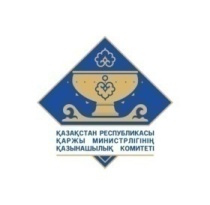 4.
Postupak izvršenja proračuna
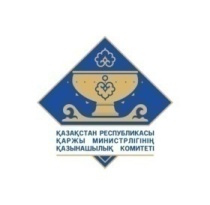 razvoj i održavanje planova financiranja
Izvještavanje
Prilagodba planova financiranja
Provedba planova financiranja
Izvršenje proračuna na prihodovnoj strani
Raspodjela primitaka između proračunskih razina, računa za kontrolu gotovine Nacionalnog fonda, Fonda za odštete i EAEU-a
8 procesa izvršenja proračuna 23 podprocesa
Izmjene i dopune planova financiranja
Povrat preplaćenih (pogrešno uplaćenih) iznosa
Obustava transakcija s neiskorištenim saldom u okviru proračunskog programa (potprograma)
Integrirani informacijski sustav riznice (IIST):
Sustavom se automatiziraju poslovni procesi Odbora za riznicu i RU-a.
Svrha IIST-a je osigurati učinkovito upravljanje, od strane Vlade i lokalnih razina vlasti, javnim financijama, imovinom i obvezama, što uključuje učinkovitu kontrolu izvršenja državnog proračuna na svim razinama.
Poštovanje propisa
Knjiženje prihoda na kompozitni račun
Evidentiranje obveza
Održavanje kataloga pružatelja usluga
Usklađivanje računa
Evidentiranje obveza
Izvještaji
Izvršavanje naloga za naplatu
Kontrola obveza
Informacijski sustav„Riznica – klijent”
Riječ je o sustavu elektroničkog protoka dokumentacije IIST-a s javnim ustanovama, upraviteljima proračunskih programa, nadležnim tijelima. 
Cilj „Riznice-Klijenta“ je poboljšati učinkovitu interakciju Riznice s Klijentom omogućavanjem modernog, integriranog informacijskog okruženja visoke vrijednosti.
Pregled faktura i naloga za prijenos radi usklađenosti s proračunskim zakonodavstvom
Devizne transakcije
Evidencija transakcija koje državne institucije provode vlastitim sredstvima
Izvršenje plaćanja
Kontrola odjela
Izvršenje (odbijanje izvršenja) plaćanja
Planovi novčanih primitaka i izdataka od prodaje (roba, radova i usluga)
konverzija
rekonverzija
Računovodstvo i kontrola gotovinskih sredstava
devizni transferi
5.
Usluge riznice državnog proračuna
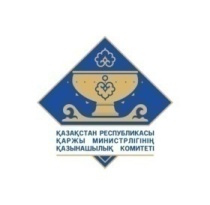 Državni
1
Količina obrađenih dokumenata u 2022.
Četiri razine proračuna koje opslužuje Ministarstvo financija
Institucije i subjekti
u tis.
Vanjski zajmovi (0,01%)
Prijeboj preplaćenih iznosa (3,0%)
Broj proračuna
2569
Regije i gradovi
20
15 901
Subjekti
Lokalna razina vlasti
2345
Zahtjev za transakcijom građana
(4,1%)
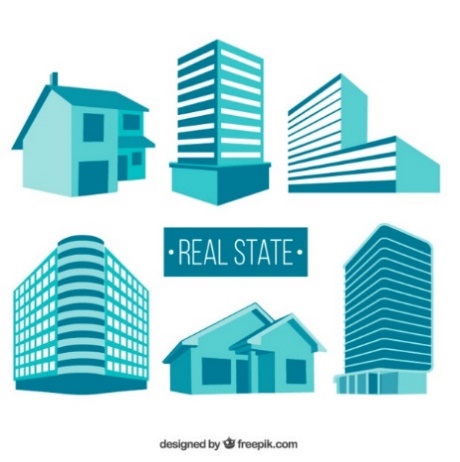 Planovi financiranja
(7,7 %)
Javne institucije
14 464
Okruzi
203
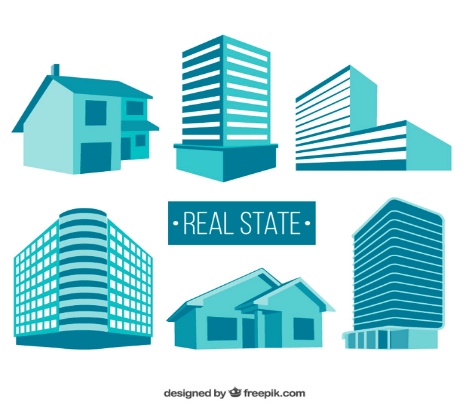 451
Državna poduzeća
Subjekti uključeni ujavnu nabavu
964
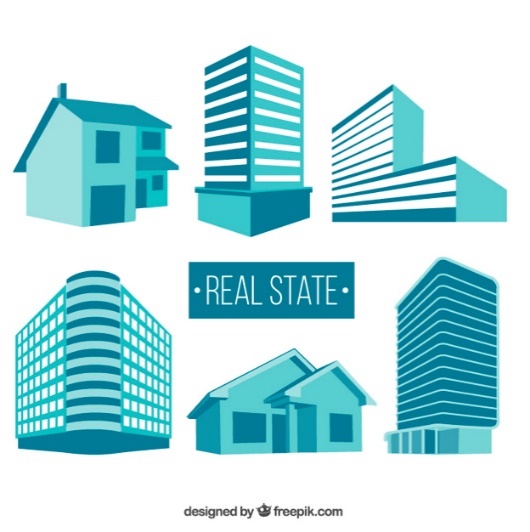 Upravitelji financijskom i nefinancijskom podrškom
22
Pravovremena obrada svih isplata u domaćoj i stranoj valuti, rekonverzija prihoda Nacionalnog fonda u stranoj valuti, otplata inozemnog državnog duga, prijenosi mirovina, naknada i socijalnih doprinosa u Državni centar za isplatu mirovina, kao i obveze prema EAEU
Ukupno je obrađeno 14,2 milijuna 
financijskih dokumenata
6
Izvršenje državnog i lokalnih proračuna
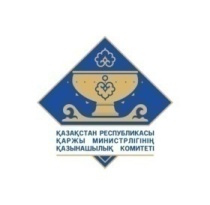 (mlrd. KZT)
Lokalni proračuni
Proračuni lokalnih razina vlasti
Državni proračun
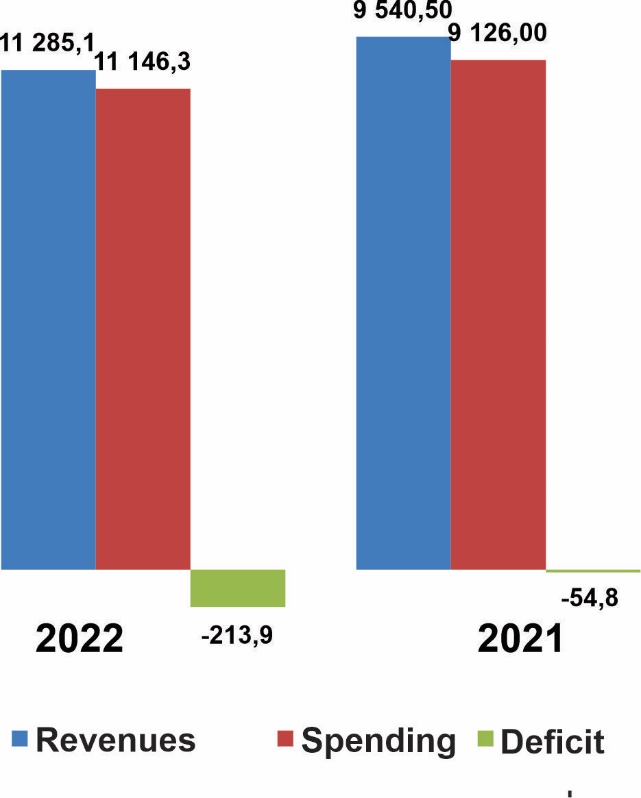 7
Ključni ciljevi izvršenja proračuna na prihodovnoj strani
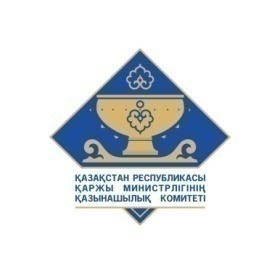 Odobrenje Jedinstvenog računa riznice prema primljenim elektroničkim dokumentima plaćanja;
Raspodjela primitaka između državnog proračuna, lokalnih proračuna, Nacionalnog fonda, Fonda za odštete, Fonda za podršku obrazovnoj infrastrukturi, proračuna država članica Euroazijske ekonomske unije na temelju stopa raspodjele prihoda u skladu s Tablicom raspodjele prihoda, odlukama nadležnih predstavničkih tijela, Ugovora o Euroazijskoj ekonomskoj uniji nakon čega slijedi odobravanje odgovarajućih računa za kontrolu gotovinskih sredstava;
Povrat/prijeboj preplaćenih iznosa;
Prijenos s računa za kontrolu gotovinskih sredstava Nacionalnog fonda na račune Vlade u Narodnoj banci i s računa za kontrolu gotovinskih sredstava država članica EAEU-a na račune nacionalnih/središnjih banaka Euroazijske ekonomske unije u Narodnoj banci Kazahstana.
Priprema i podnošenje izvješća MF-u, nadležnim tijelima u Kazahstanu, kao i nadležnim tijelima država članica EAEU i EEZ;
8
Upravljanje novčanim sredstvima
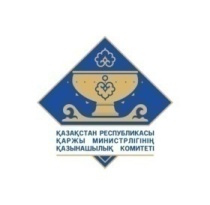 Zajamčeni i namjenski transferi
iz Nacionalnog fonda Kazahstana
Podaci iz općenitog plana prihoda
i financiranje plaćanja;rashodi u predmetnom razdobljuu prošloj i očekivanoj potrošnjiu godini za koju su izrađene projekcije
Odbor za državne prihode, 
Odjel za porezno i carinsko zakonodavstvo
pružaju podatke o očekivanim prihodima
Ministarstvo rada i socijalnog osiguranja,„Government-2-Citizens Corporation“sa zahtjevima za isplatumirovina i naknada
Projekcije izvršenja državnog proračuna
Gotovinski deficit (suficit)
Podaci o zaduživanju i otplati duga
Proračunski suficiti
9
Izvori financianja potrošnje državnog proračuna
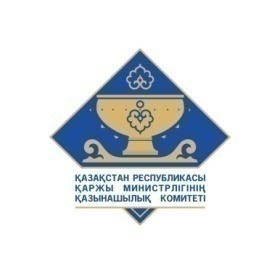 10
Poslovi riznice u pogledu isplate inozemnih državnih zajmova
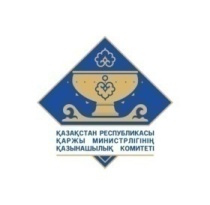 U Kazahstanu se za povlačenje inozemnih državnih zajmova koriste dvije vrste plaćanja:
PLAĆANJA S POSEBNIH RAČUNA – računi zajmoprimca koji se mogu koristiti za nova sredstva samo radi provedbe projekta i plaćanje odobrenih troškova projekta;
IZRAVNA PLAĆANJA – prijenos s računa za zajam izravno dobavljaču robe (radova, usluga)).
KORIŠTENJE INOZEMNIH DRŽAVNIH ZAJMOVA U 2022. (u %)
UPLATE S POSEBNIH RAČUNA vs. IZRAVNA PLAĆANJA U 2022. (u %)
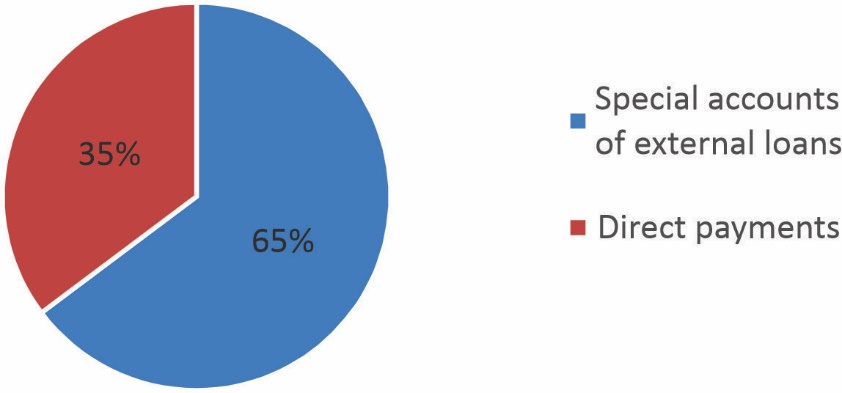 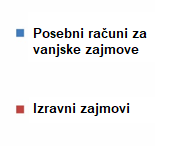 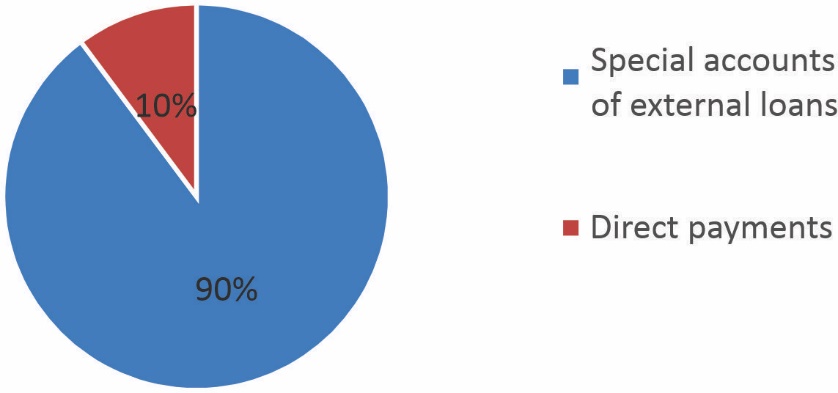 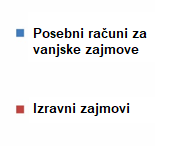 Za referencu:
765 plaćanja u 2022. godini, što uključuje:
Plaćanja s posebnih računa – 687;
Izravna plaćanja - 78.
Prosječni iznos plaćanja s posebnog računa je 145.900 USD; 
Izravna plaćanja – 699.800 USD.
11
7. srpnja/jula 2006. br. 167
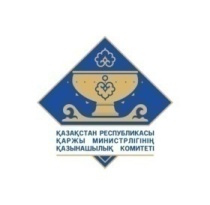 Razvoj postupaka vezanih uz registraciju JPP-a i ugovora o koncesiji u riznici
31. listopada/oktobra 2015. br. 379-V ZRK
- Proveden Zakon o koncesijama
- Proveden Zakon o javno-privatnom partnerstvu
Vođenje evidencije registriranih ugovora o JPP u E-MinFin (integrirani automatizirani informacijski sustav)
Pilot projekt automatizirane registracije JPP ugovora (2 regije: Astaa i Istočni Kazahstan)
Završetak pilot faze i uvođenje e-registracije u drugim regijama
Razvoj i implementacija e-registracije ugovora o JPP-u
Komisija za riznicu započela registraciju ugovora o JPP-u
12.
JPP i koncesijski projekti na razini lokalnih proračuna
(s i bez državnih obveza)
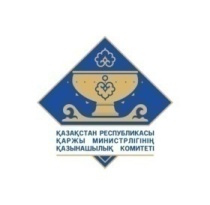 13.
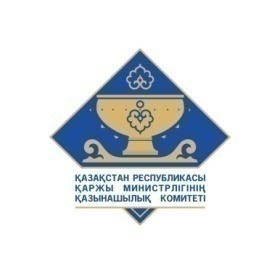 Konsolidirano financijsko izvještavanje državnog sektora
Od 1. siječnja/januara 2013. godine primjenjuje se financijsko izvještavanje javnih institucija po obračunskom načelu
Financijski izvještaji pripremaju se u skladu s MSFI:
Financijske institucije od 1. siječnja/januara 2003.
Dionička društva iz nefinancijskog sektora od 1. siječnja/januara 2005.
Ostali subjekti iz nevladinog sektora od 1. siječnja/januara 2006.
Javne ustanove od 1. siječnja/januara 2013.
Državni godišnji izvještaj o izvršenju državnog proračuna uključuje:
Izvještaj o izvršenju državnog proračuna na gotovinskoj osnovi
Analitički izvještaj o izvršenju državnog proračuna
Aide Memoire
Godišnji konsolidirani financijski izvještaj o izvršenju državnog proračuna (obračunsko načelo)
Od 2020., sukladno Zakonu o državnoj reviziji, konsolidirano financijsko izvještavanje o izvršenju državnog proračuna podliježe reviziji vrhovnog revizora
2019. – priprema se konsolidirani financijski izvještaj za proračun republike, lokalne proračune i državni proračun 
Izvještaj o konsolidiranoj bilanci stanja
Konsolidirani izvještaj o dobiti i gubitku
Konsolidirani izvještaj o novčanom toku
Konsolidirani izvještaj o promjenama neto imovine/kapitala
Aide Memoire
U 2020. godini započet je razvoj financijskog izvještavanja usmjerenog prema budućnosti temeljenog na konsolidiranom financijskom izvještavanju
14.
Unapređenje sustava izvještavanja
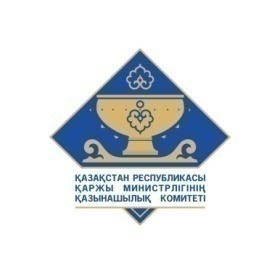 NAPREDAK U REFORMI RAČUNOVODSTVA I IZVJEŠTAVANJA U DRŽAVNOM SEKTORU U REPUBLICI KAZAHSTAN
Prošla postignuća
2010.-2013. – metodologija je pripremljena za prelazak na obračunsko izvještavanje
2012.-2013. – razvijen informacijski sustav za prikupljanje i pripremu izvještaja
2013. – financijsko izvještavanje javnih institucija prelazi na obračunsko
2013.-2014. – proračunsko izvještavanje je učinjeno efikasnijim
2013.-2018. – nadoknađena aktiva i pasiva neobračunana gotovinskom metodom
2014.-2018. – razvoj metodologije i implementacija prihodovnog računovodstva
2019. – priprema se konsolidirani financijski izvještaj za proračun republike, lokalne proračune i državni proračun
2020. – Provedena revizija konsolidiranog financijskog izvještavanja i ispunjene preporuke revizije
2018.-2020. – proračunska autonomija provodi se do razine sela ili općine
2020. – započet je razvoj konsolidiranog financijskog izvještavanja usmjerenog prema budućnosti
2022. – izrađeno analitičko izvješće o fiskalnim rizicima i dugoročnoj održivosti javnih financija
2022. – Izrađen je Koncept upravljanja javnim financijama do 2030. koji uključuje, između ostalog, postupni prijelaz na konsolidirani financijski izvještaj zemlje
15.
Poboljšanje sustava izvještavanja
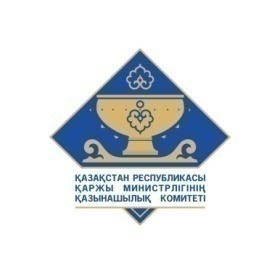 NAPREDAK U REFORMI RAČUNOVODSTVA I IZVJEŠTAVANJA U DRŽAVNOM SEKTORU U REPUBLICI KAZAHSTAN
Planovi za budućnost
Aktivnosti predviđene Sažetkom prijedloga upravljanja javnim financijama do 2030.:
2023. – izrada konsolidiranih financijskih izvještaja usmjerenih na budućnost za lokalne proračune
2023. – 2025. – implementacija Jedinstvenog informacijskog sustava računovodstva u javnim ustanovama
2024. - 2025. – izrada i implementacija Jedinstvenog računskog plana
2027.-2028. – uključivanje konsolidiranih financijskih izvještaja subjekata kvazifiskalnog sektora
2023.-2028. – unapređenje unutarnje financijske kontrole države
16.
Public procurement
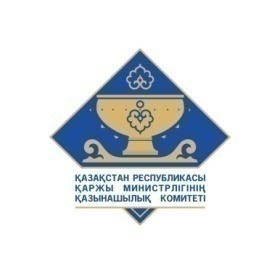 Odbor za riznicu reorganiziran je 15. siječnja/januara 2020., spajanjem s Odborom za javnu nabavu pri Ministarstvu financija.
Odbor za javnu nabavu pri MF-u osnovan je u lipnju/junu 2014.
Unapređenje javne nabave
Osnivanje Povjerenstva kao Jedinstvenog tijela za javnu nabavu kako bi se:
1. Sustav ocjenjivanja i bodovanja (od 1. srpnja/jula 2022.)
- Bez ljudskog uplitanja u odabir ponuditelja; 
- Automatizirani odabir pružatelja usluga.
Smanjena sklonost korupciji pri odabiru ponuditelja
Nastavak povećanja efikasnosti i transparentnosti sustava javne nabave
Izbjegavanje rizika pojave latentnog monopola poduzeća gdje država ima udio u javnoj nabavi
2. E-trgovina (od 1. siječnja/januara 2022.)
- Nema izravnih nabava za nabave male vrijednosti; 
- Transparentan odabir pružatelja usluga;
- Uštede kao rezultat natjecanja.
3. Centralizirana javna nabava – okvirni sporazumi (od 1. srpnja/jula 2022.)
- Centralizirana nabava putem Jedinstvenog tijela za javnu nabavu;
- Ušteda u proračunu zbog većih lotova;
- Nabava dobara i usluga na temelju jedinstvene tehničke specifikacije.
4. Natječaj na temelju troškova životnog ciklusa (od 1. siječnja/januara 2023.) 
- Dobavljač odabran na temelju troškova životnog ciklusa robe.
5. Prevencija lažnih poduzeća (od 1. srpnja/jula 2019.) 
- Financijska održivost kao uvjet za kvalifikaciju.
6. Smanjena izravna nabava (u tijeku) 
- Revidirane osnove za dopuštanje izravnog nabave.
7. Prioritizacija nadmetanja (od 1. siječnja/januara 2022.) 
- Izravni izvori u iznimnim slučajevima.
17.
Učinak Jedinstvenog tijela za javnu nabavu
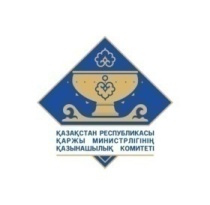 E-depozitorij
U 2022. godini provedeno je 4 727 natječaja u okviru javne nabave, u ukupnom iznosu od 356 642,3 milijuna KZT (ušteda - 5 925,4 milijuna KZT ili 1,7 %).
млн. тенге ),
32 000 dokaza i dokumenata zaprimljenih za provjeru iskustva potencijalnih dobavljača
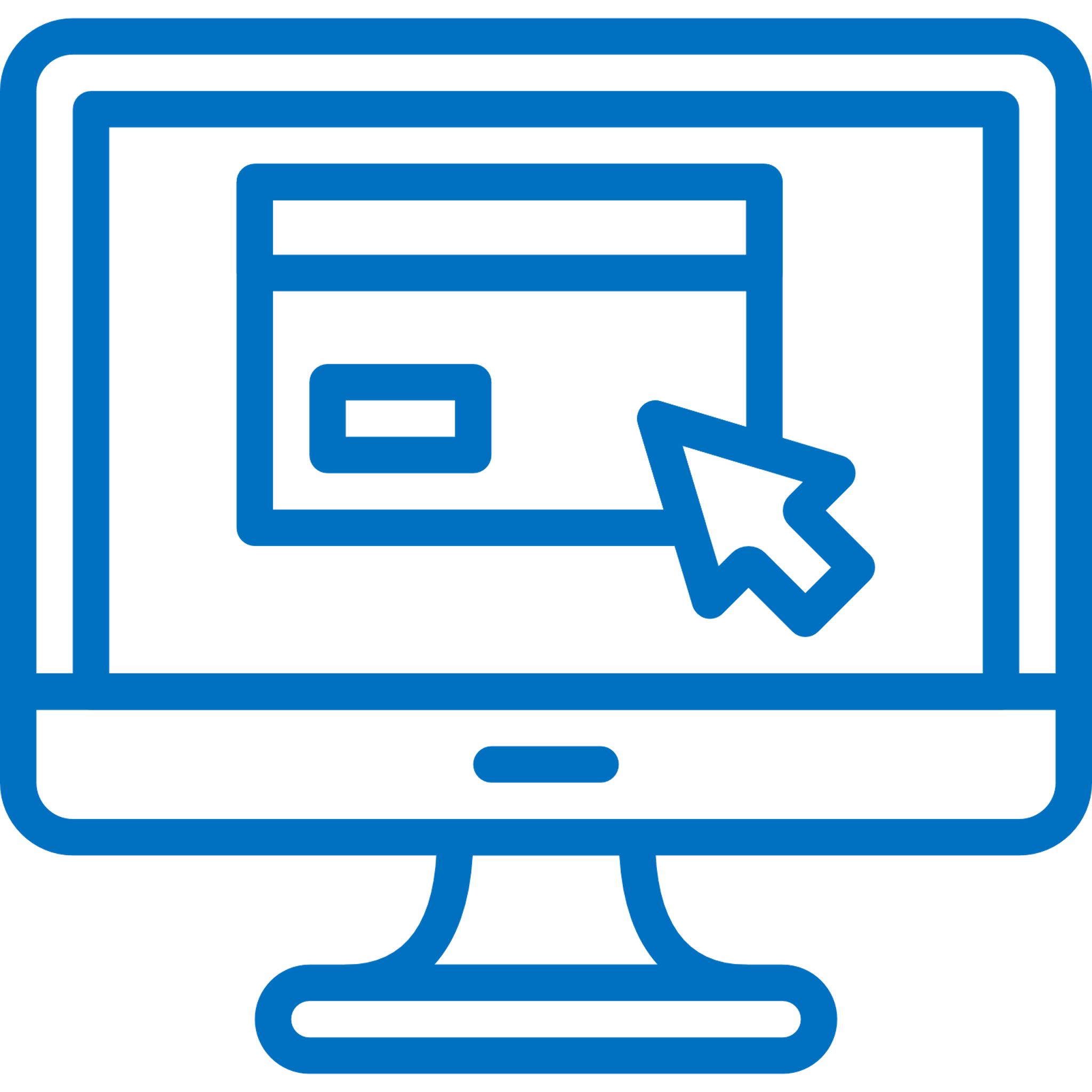 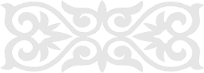 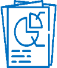 Pregledano 32.800 dokaza i dokumenata
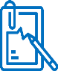 23.800 potvrđeno
4 727
nabave 
356,6 milijuna KZT
(1,7 %)
2022.
7000 odbijeno
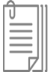 2021.
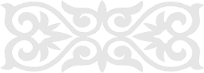 2020.
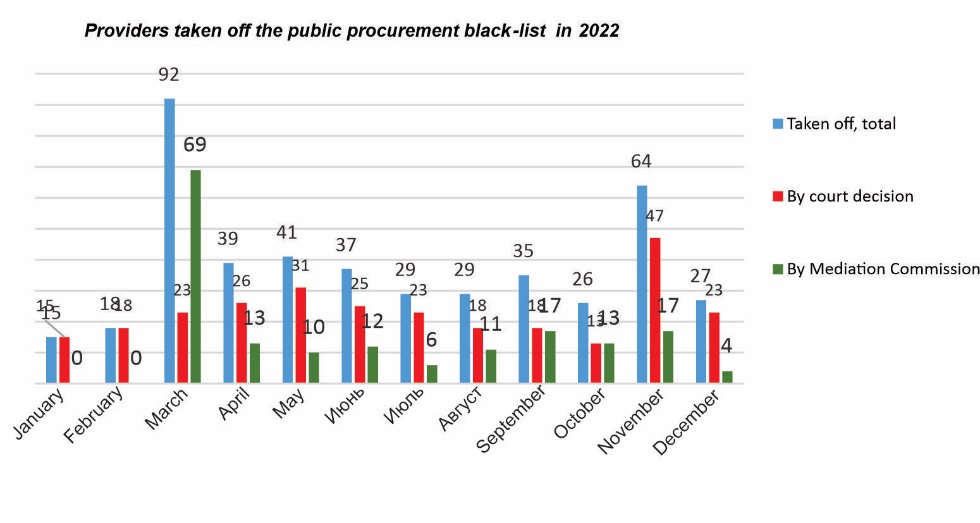 4 148
nabave 
206,9 milijuna KZT
(2,6 %)
2 153
nabave 
160,1 milijuna KZT
(3,7 %)
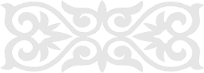 Registri javne nabave
Zahtjevi razmatrani za uključivanje na crnu listu pružatelja usluga
19 584
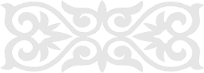 18
13 532
Zahtjevi ispunjeni
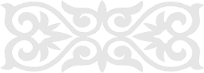 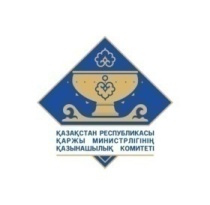 Ciljevi Riznice u skladu s Konceptom upravljanja javnim financijama
1. Provesti izmjene i dopune Zakona o proračunu kako bi se reguliralo poboljšanje rada riznice
2. Proširiti instrumente za upravljanje gotovinskim sredstvima
3. Povećati broj korisnika Informacijskog sustava riznice
4. Bolje poštovanje propisa u području financija
5. Ujednačiti informacijske sustave riznice
6. Provoditi disciplinu – „Izvršenje državnog proračuna od strane riznice”
19.
1. Izmjene i dopune Zakona o proračunu
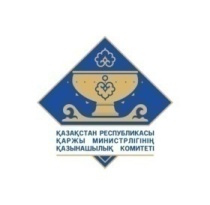 Prijedlog teksta Zakona o proračunu
Trenutačna verzija Zakona o proračunu
4. odjeljak Izvršenje proračuna
Na temelju članka 4. Izvršenje proračuna dodaje se novi odjeljak: „Izvršenje proračuna od strane riznice”
Članak 1. Nadležnost tijela nadležnog za izvršenje proračuna riznice
Poglavlje 1-1. Računi za izvršenje proračuna gotovinskim sredstvima
Poglavlje 2-1. Izvršenje proračuna od strane riznice
15. poglavlje Općenite odredbe o izvršenju proračuna
16. poglavlje Postupak izvršenja proračuna
17. poglavlje Računi za izvršenje proračuna gotovinskim sredstvima
18. poglavlje Izvršenje proračuna
19. poglavlje Prilagodba proračuna
20. poglavlje Sekvestracija i korekcija proračuna
21. poglavlje Monitoring proračuna i evaluacija učinka
Obrazloženje:
Jasno definiranje uloga i odgovornosti Riznice u procesu izvršenja proračuna
Daljnji razvoj sustava riznice temeljenog na standardima OECD-a (treba promicati cjelovitost i kvalitetu projekcija proračuna, fiskalnih planova i izvršenja proračuna na temelju detaljnih analiza; proračunski dokumenti i podaci trebaju biti otvoreni, transparentni i dostupni)
Konkretizirati postupke u pogledu interakcije između sudionika riznice i proračunskog procesa
Od uspostave jedinstvenog centraliziranog sustava državne riznice 1994. pa do sada, funkcije i ovlasti riznice nisu bile regulirane zakonodavstvom Kazahstana.
Razvojem sustava riznice moguće je ubrzati prijenos gotovinskih sredstava primateljima javnih sredstava, osigurati dovoljno gotovine čineći proračunski proces transparentnim i otvorenim.
20.
2. Izrada instrumenata za upravljanje gotovinskim sredstvima
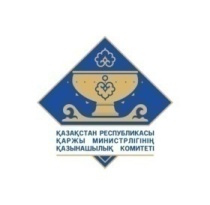 Predviđanja
Trenutačna situacija
Jedinstveni račun riznice
Prihodi
Prihodi državnog proračuna
Kamata na dnevno stanje računa u JRR-u (0,25%)
Prihodi konkretnog proračuna
Pokrivanje gotovinskog deficita privlačenjem:
Proračunskog suficita iz računa za kontrolu gotovinskih sredstava lokalnih proračuna
Gotovinska sredstva s računa za kontrolu gotovinskih sredstava koji pripadaju subjektima kvazifiskalnog sektora
Deponiranje viška kod Narodne banke (0,25%)
Konceptom je pokrenut razvoj i održavanje velikog gotovinskog suficita na računima Odbora za riznicu kako bi se osigurala veća fleksibilnost u prikupljanju sredstava tijekom nepovoljnih tržišnih uvjeta
Potrebno je izvršiti izmjene i dopune zakona: Zakon o proračunu; Pravila o izvršenju proračuna i gotovinskom poslovanju; neka pitanja vezana uz Jedinstvenu proračunsku klasifikaciju; Pravila dražbi koje provodi Narodna banka u okviru fiskalne politike; neka pitanja vezana uz uzimanje depozita od strane Narodne banke
21.
4. Bolje poštovanje propisa u području financija
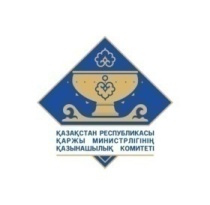 Korištenje sustava upravljanja rizikom (RMS)
Jačanje ex ante kontrole
Sukladno zadatku Predsjednika u 2020.: „Osigurati elemente agilne i odgovorne proračunske politike”
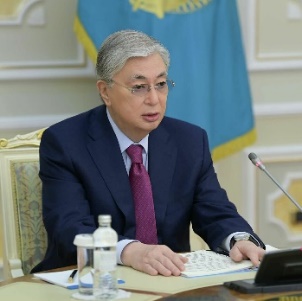 Smanjiti financijske prekršaje
Smanjiti nedostatke gotovinskih sredstava
Pravovremeno financiranje obveza javnih ustanova
Pravovremena otplata državnog duga
Pouzdano računovodstvo i financijsko izvještavanje
S obzirom na ovu inicijativu, potrebno je izvršiti izmjene i dopune proračunskog zakonodavstva, te osigurati interakciju s državnom unutarnjom revizijom na financijskim dokumentima prema pristupu temeljenom na riziku.
23.
5. Ujednačiti informacijske sustave
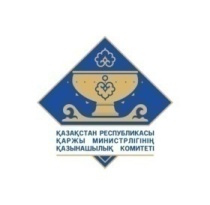 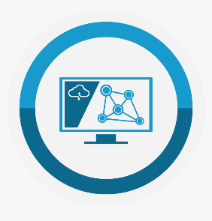 Jednu bazu podataka dijelit će dva sustava (nisu potrebne tehničke intervencije za prikupljanje podataka)
Integrirani informacijski sustav riznice (IIST)
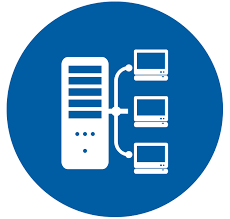 Aktivan od 2002.
Usluge pružene za 20 odjela i 189 ureda riznice na razini okruga
Više od 2000 internih korisnika (osoblje Riznice)
Koristi se 8 modula
Svake godine obradi se više od 13 milijuna financijskih dokumenata
Bit će potrebne sljedeće izmjene i dopune:

Pravilnik o izvršenju proračuna i gotovinskom bankarstvu odobren Nalogom MF-a od 4. prosinca/decembra 2014. br. 540
Popis osnovne ICT infrastrukture odobren Odlukom Vlade od 9. kolovoza/augusta 2018. br. 489-Dsp.
Popis ICT infrastrukture „E-vlade“ odobren Nalogom Ministarstva ulaganja i razvoja od 28. siječnja/januara 2016. br. 107.
Propisi za interakciju s drugim tijelima u IT okruženju.
Korekcija u bilanci stanja MF-a.
Informacijski sustav «Qazyna»
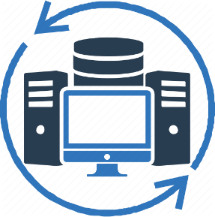 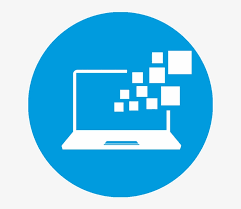 Informacijski sustav „Riznica – klijent”
Aktivan od 2014.
Usluge pružene ca. 15.000 subjekata (javne ustanove, subjekti kvazifiskalnog sektora i računi javne nabave, financijski i nefinancijski subjekti)
Više od 51.000 vanjskih korisnika
Koristi se 14 poslovnih procesa
24.
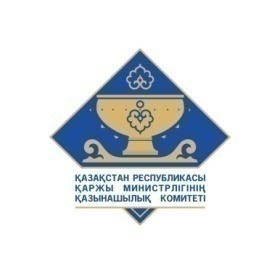 Hvala!